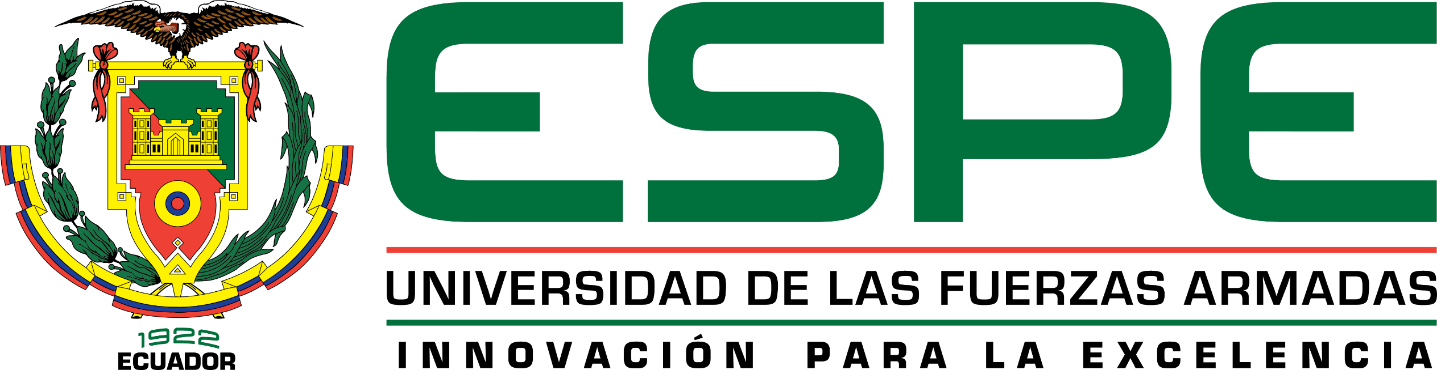 DEPARTAMENTO DE CIENCIAS ECONÓMICAS, ADMINISTRATIVAS Y DE COMERCIO
TRABAJO DE TITULACIÓN PREVIO A LA OBTENCIÓN DEL TÍTULO DE INGENIERÍA EN ADMINISTRACIÓN TURÍSTICA Y HOTELERA

“CONSOLIDACIÓN DEL TURISMO DE AVENTURA EN LA RUTA QUITO-CHIRIBOGA”

MARJORIE JANELA ORTIZ BONILLA
SANGOLQUÍ
2017
PROBLEMA
En el sector de Chiriboga se ha identificado que existe una escasa actividad de turismo de aventura debido a la falta de aprovechamiento de los recursos naturales y  a la coordinación de actividades que permitan la difusión del sector apuntalando al desarrollo económico de la población.
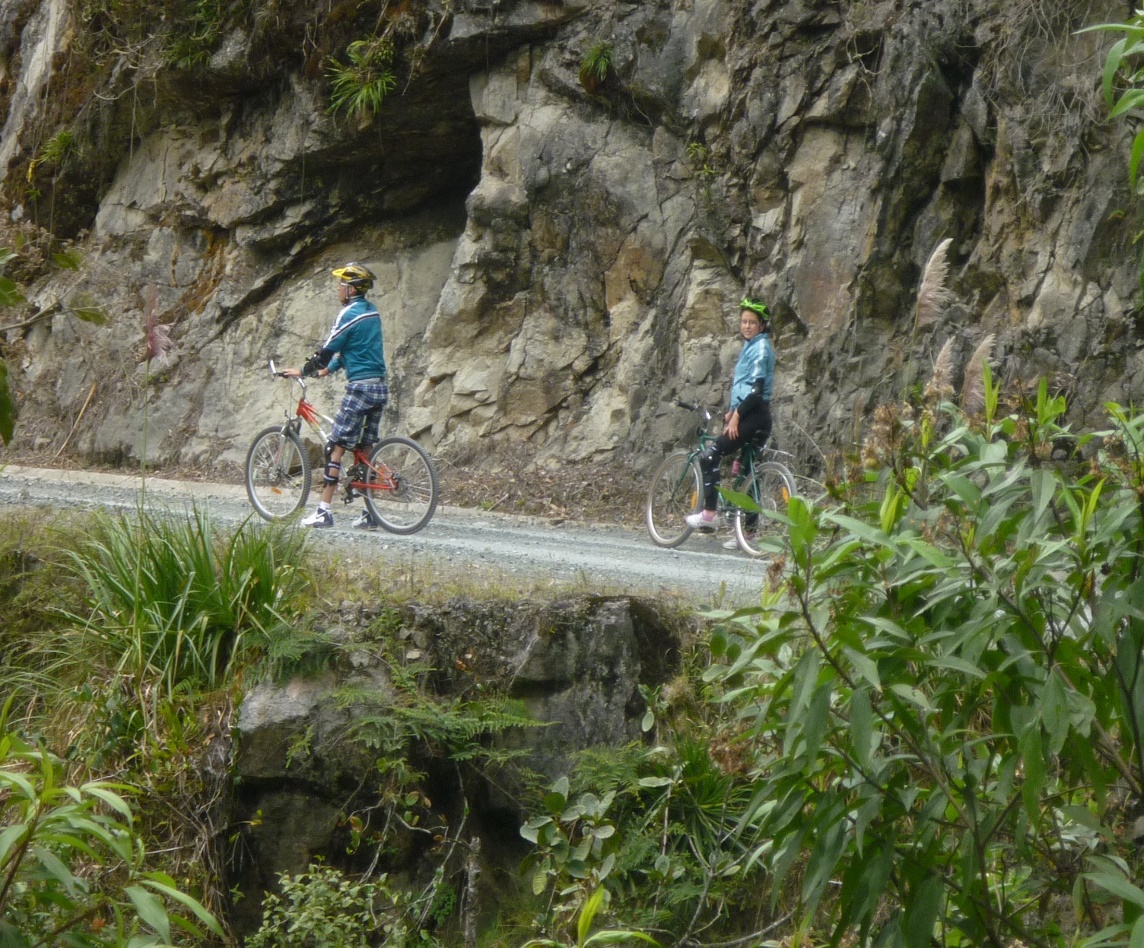 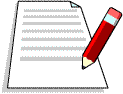 http://bit.ly/2vhPkUq
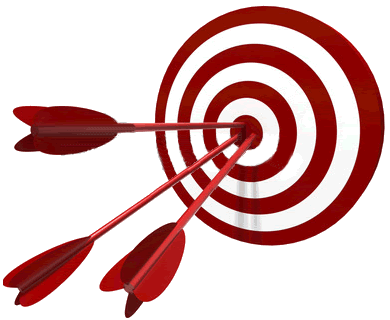 http://bit.ly/2ws87L0
OBJETIVOS ESPECÍFICOS
IDEA A DEFENDER
TEORÍAS DE SOPORTE
http://bit.ly/2vhRtPQ
http://bit.ly/2unThnp
http://bit.ly/2vl8Aii
http://bit.ly/2uF2Yxh
http://bit.ly/2vCkCGE
http://bit.ly/2wGAzbB
http://bit.ly/2frW7Fq
MARCO REFERENCIAL
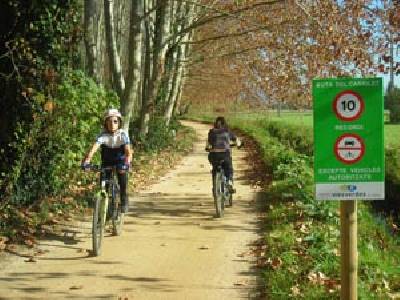 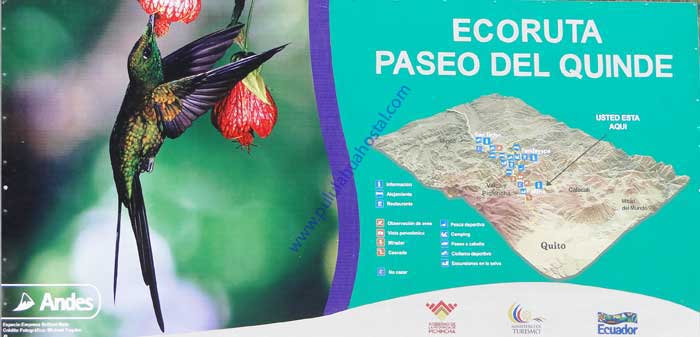 Rutas Rurales (2013)
Pululahua  Hostal(2006)
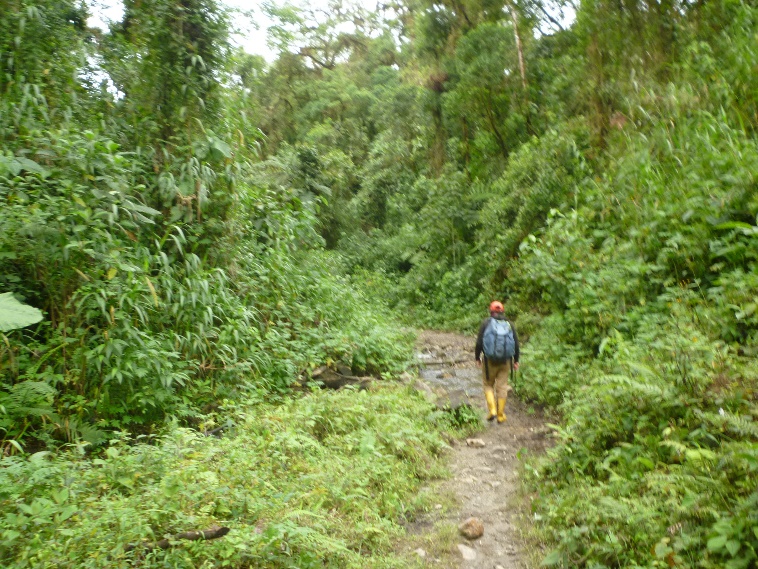 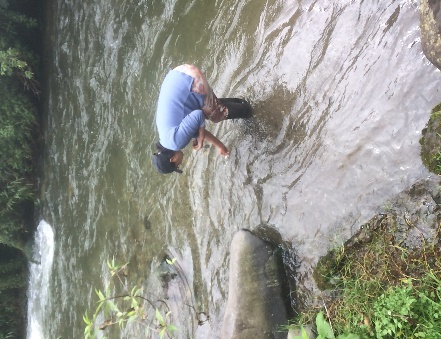 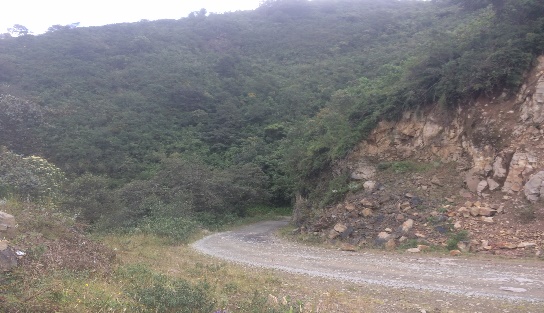 MARCO METODOLÓGICO
RECOLECCIÓN Y ANÁLISIS DE DATOS
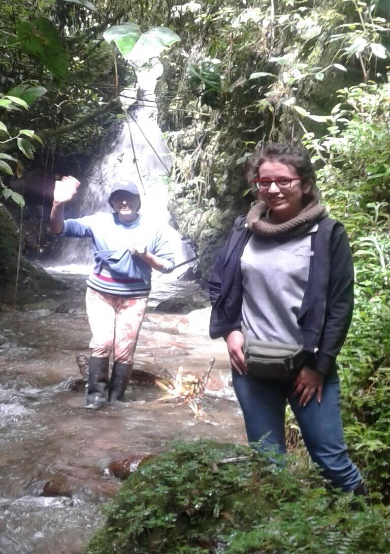 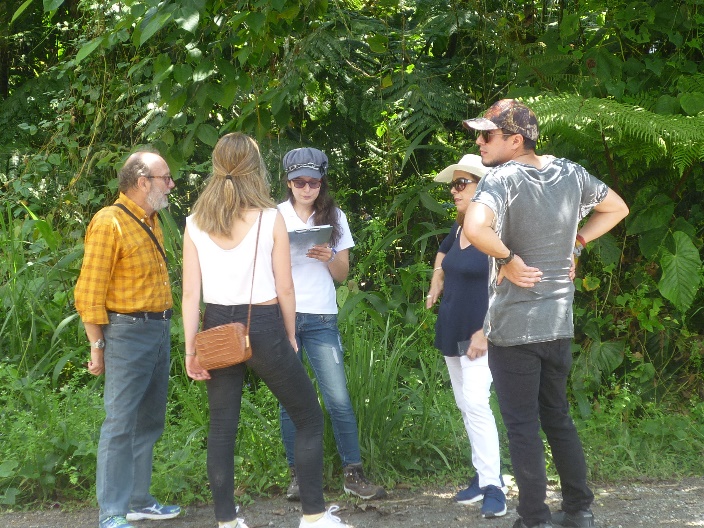 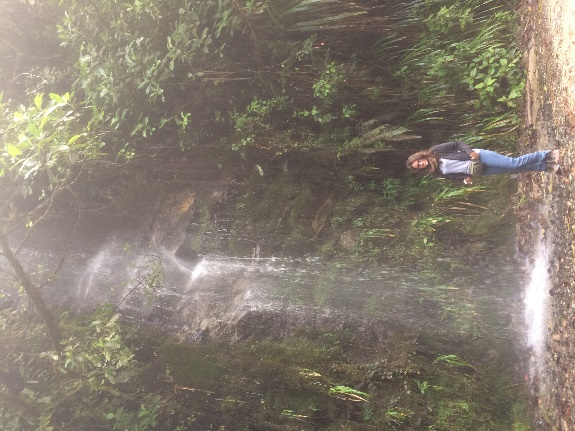 MUESTRA
p = éxito 0.50
q = fracaso 0.5  
d= Precisión  10% 
 Z= Nivel de Confianza 99% 
N= Población  52290 (Vicente Angamarca & Báez Sánchez, 2016, pág. 162).
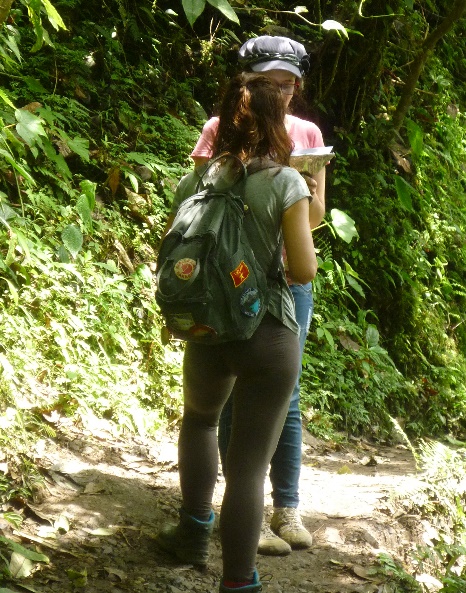 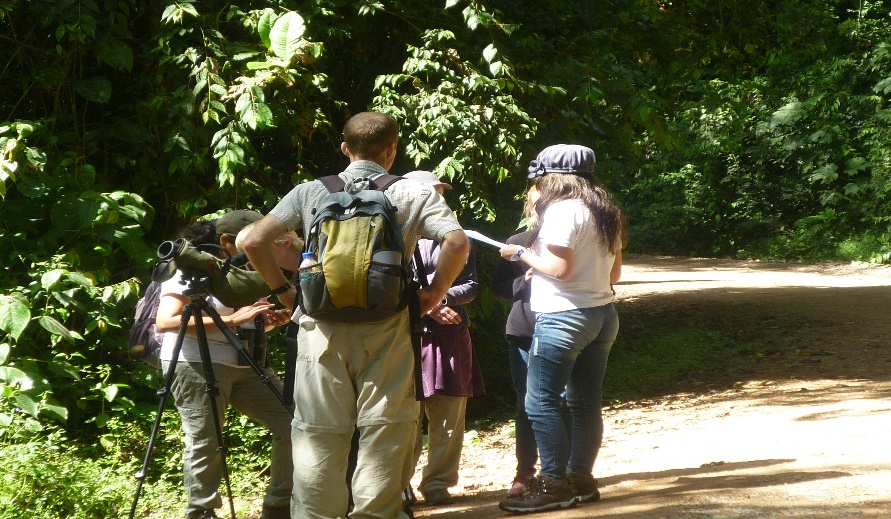 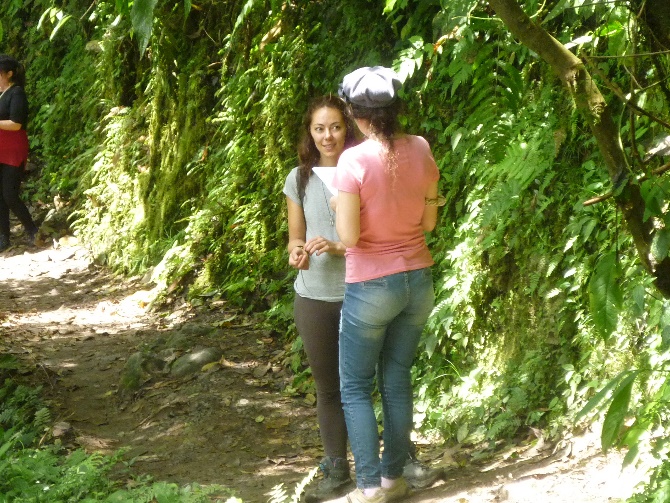 SITUACIÓN ACTUAL G.A.D. LLOA
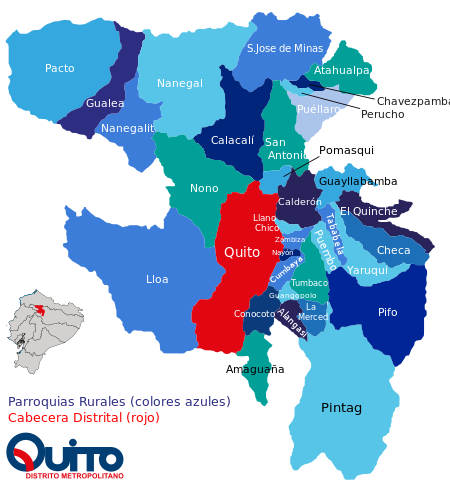 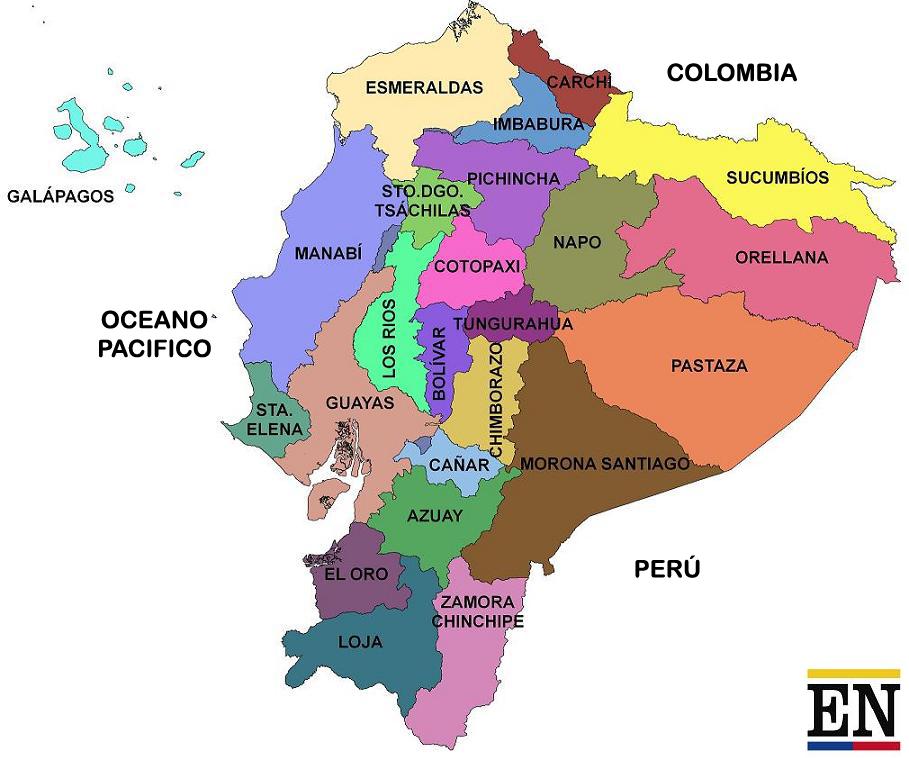 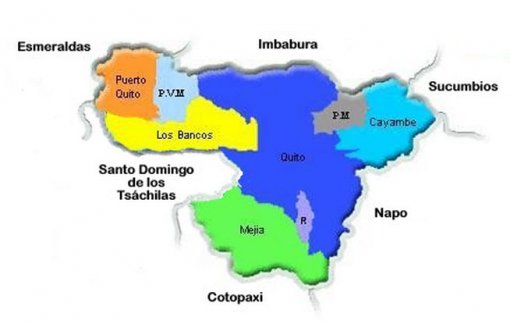 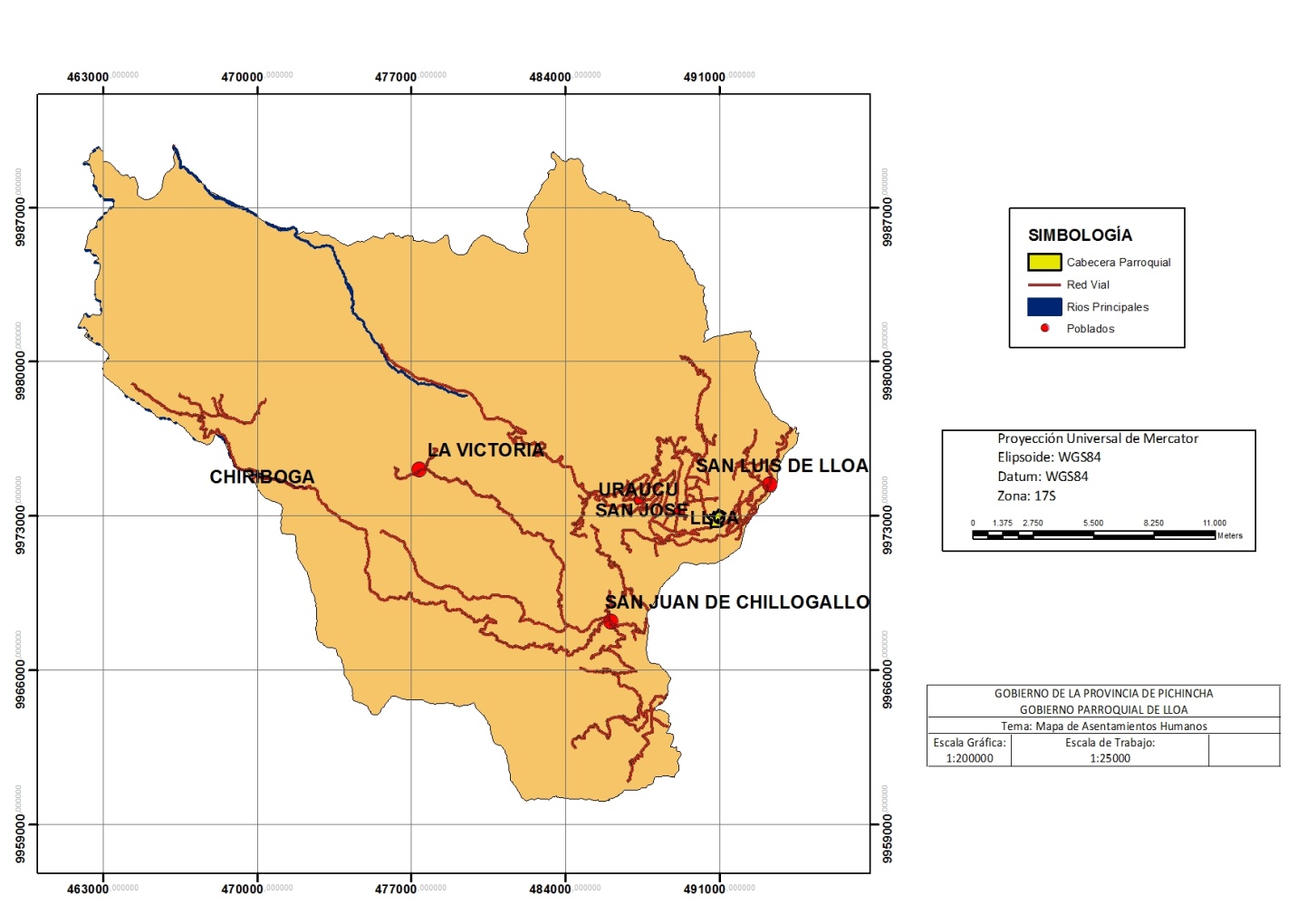 Mapas Ecuador(2013)
Ecuador Noticias (2012)
G.A.D. Parroquial Lloa (2015)
Ecuador Noticias (2017)
COMUNIDAD DE CHIRIBOGA
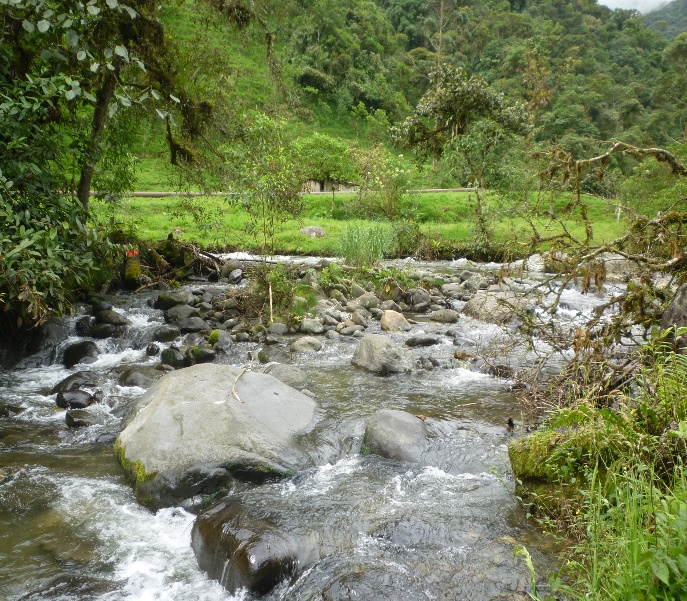 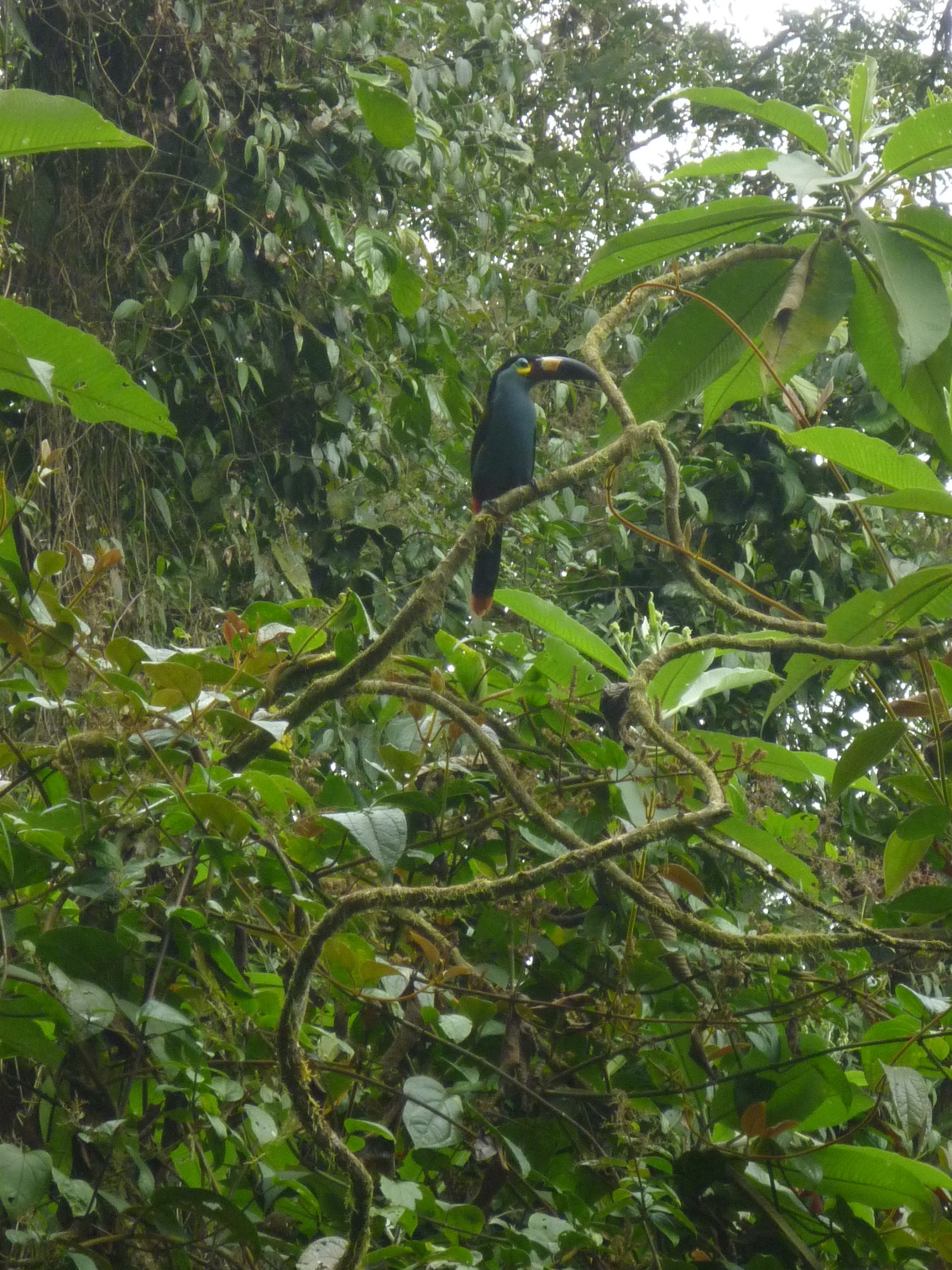 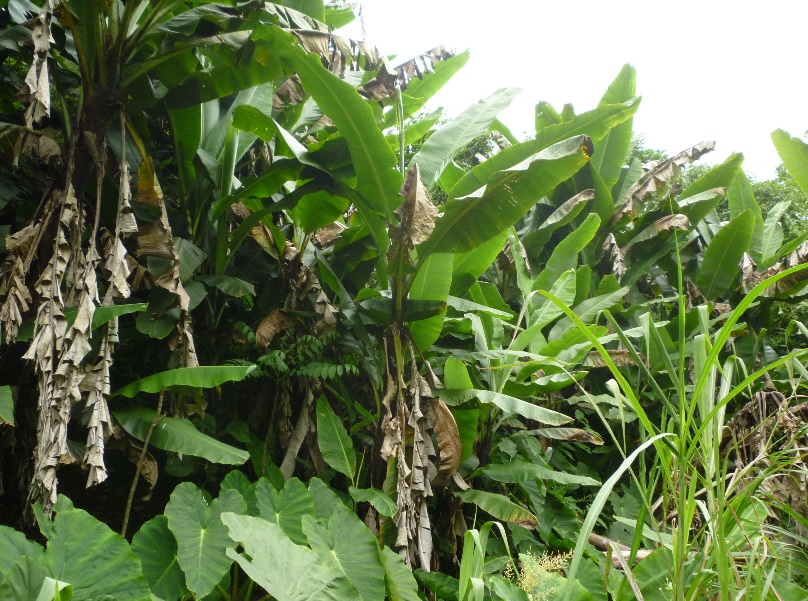 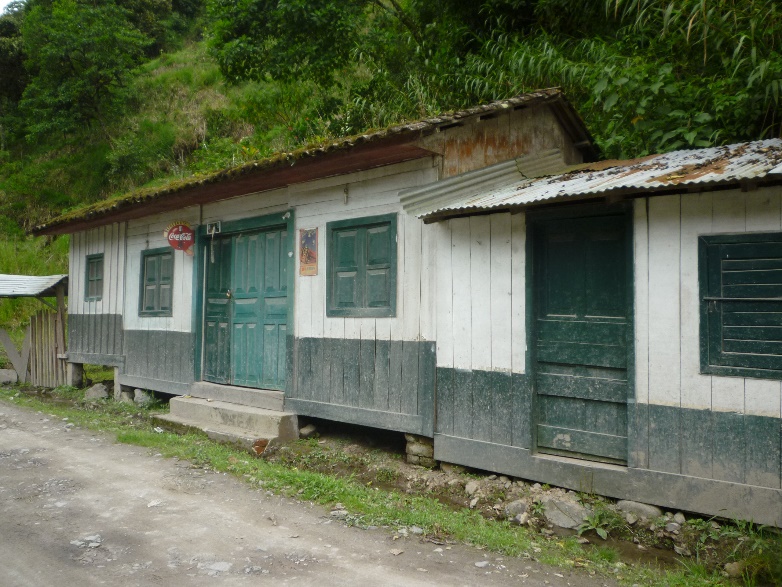 RUTA QUITO-CHIRIBOGA
Historia
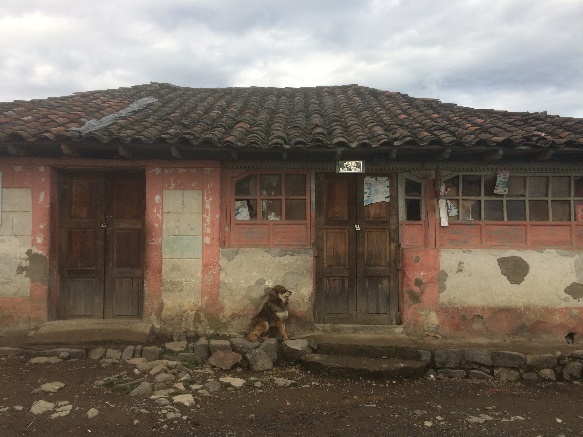 Cascadas
Vía de Segundo Orden
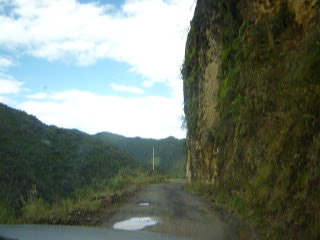 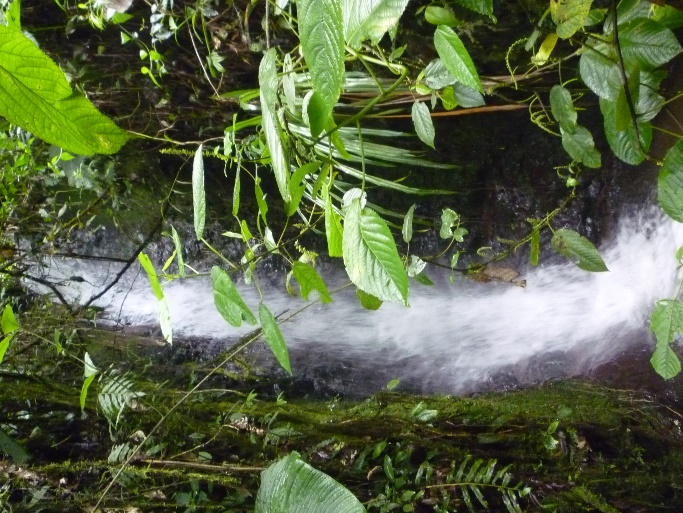 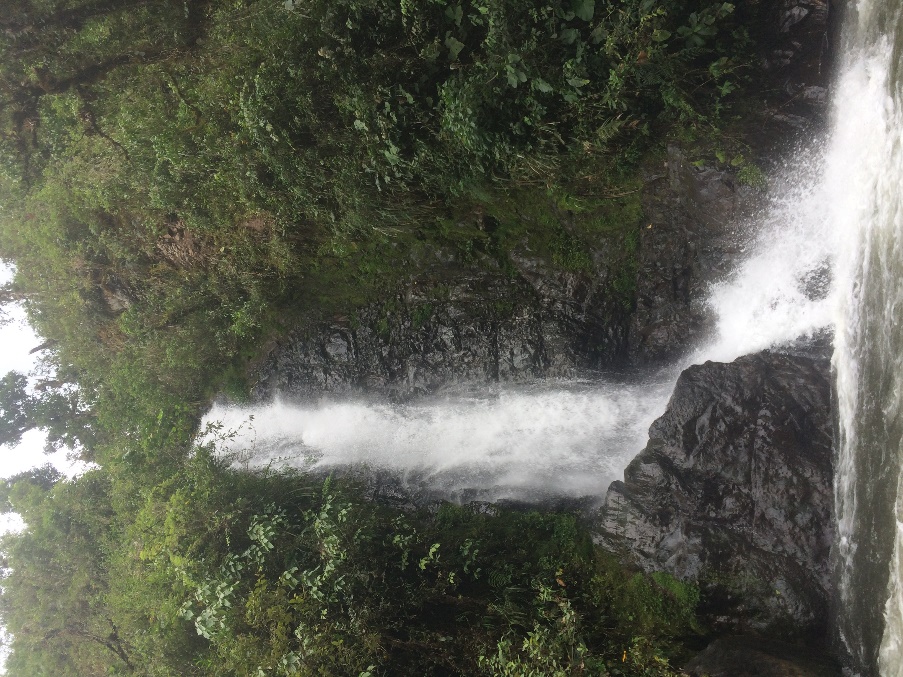 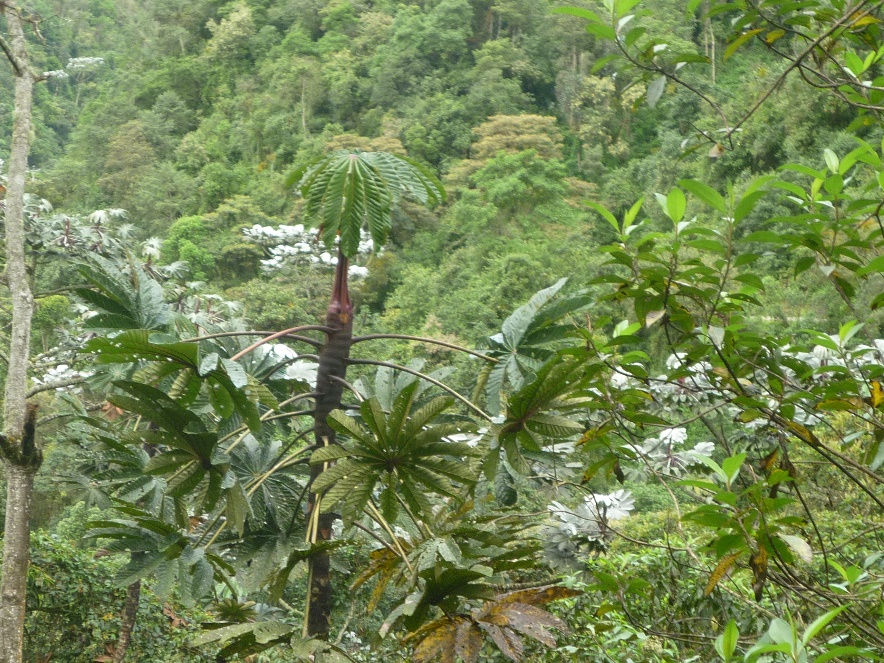 Flora
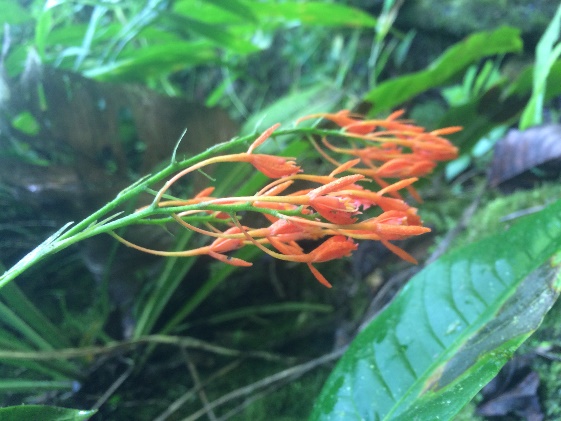 Penn Museum (1949)
(Google Maps, 2017)
DESCRIPCIÓN DEL RECORRIDO
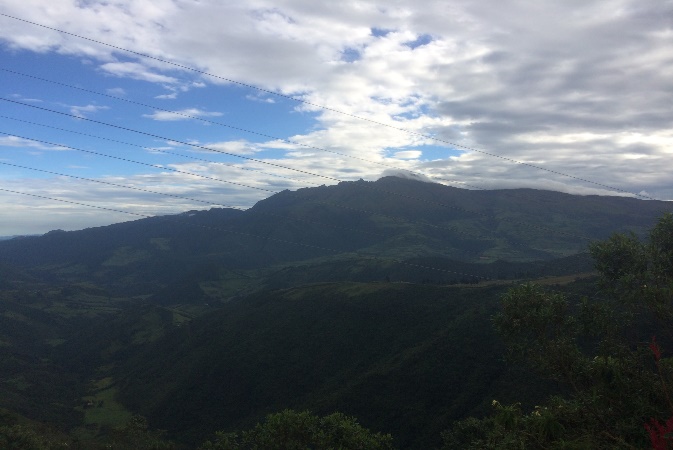 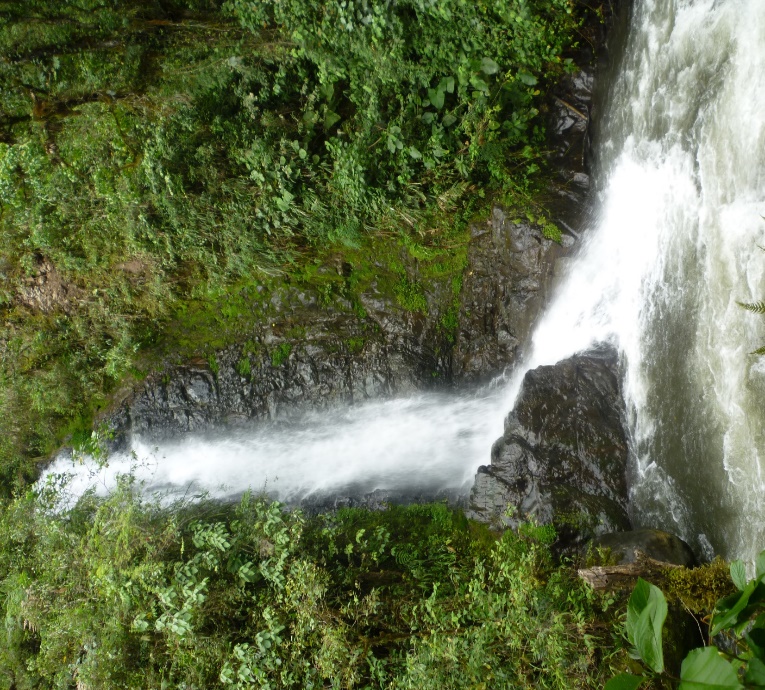 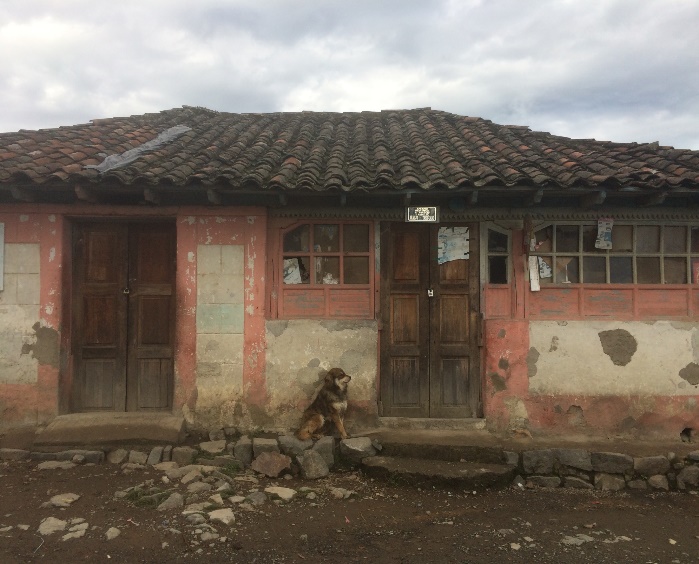 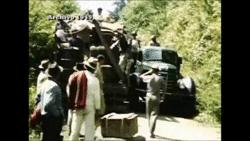 Penn Museum (1949)
OFERTA DE TURISMO DE AVENTURA
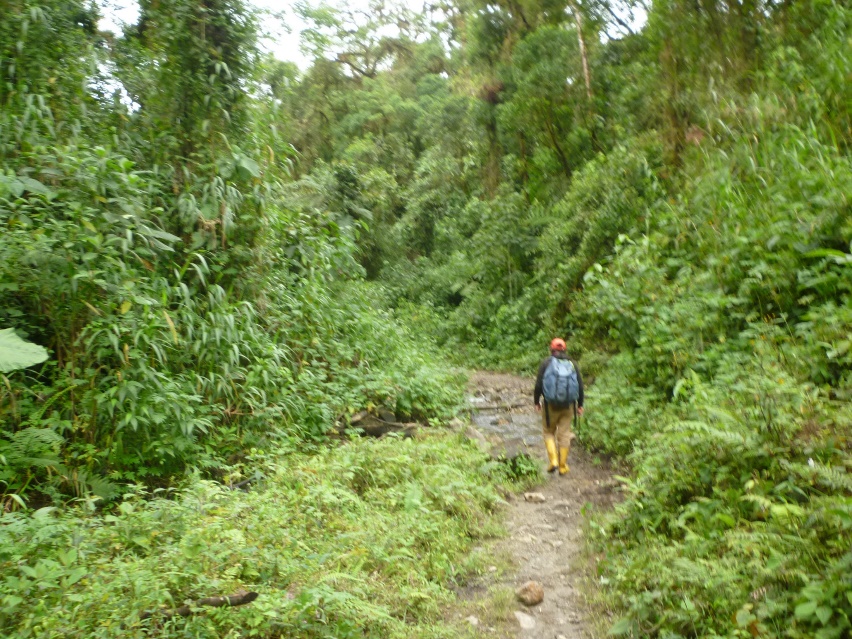 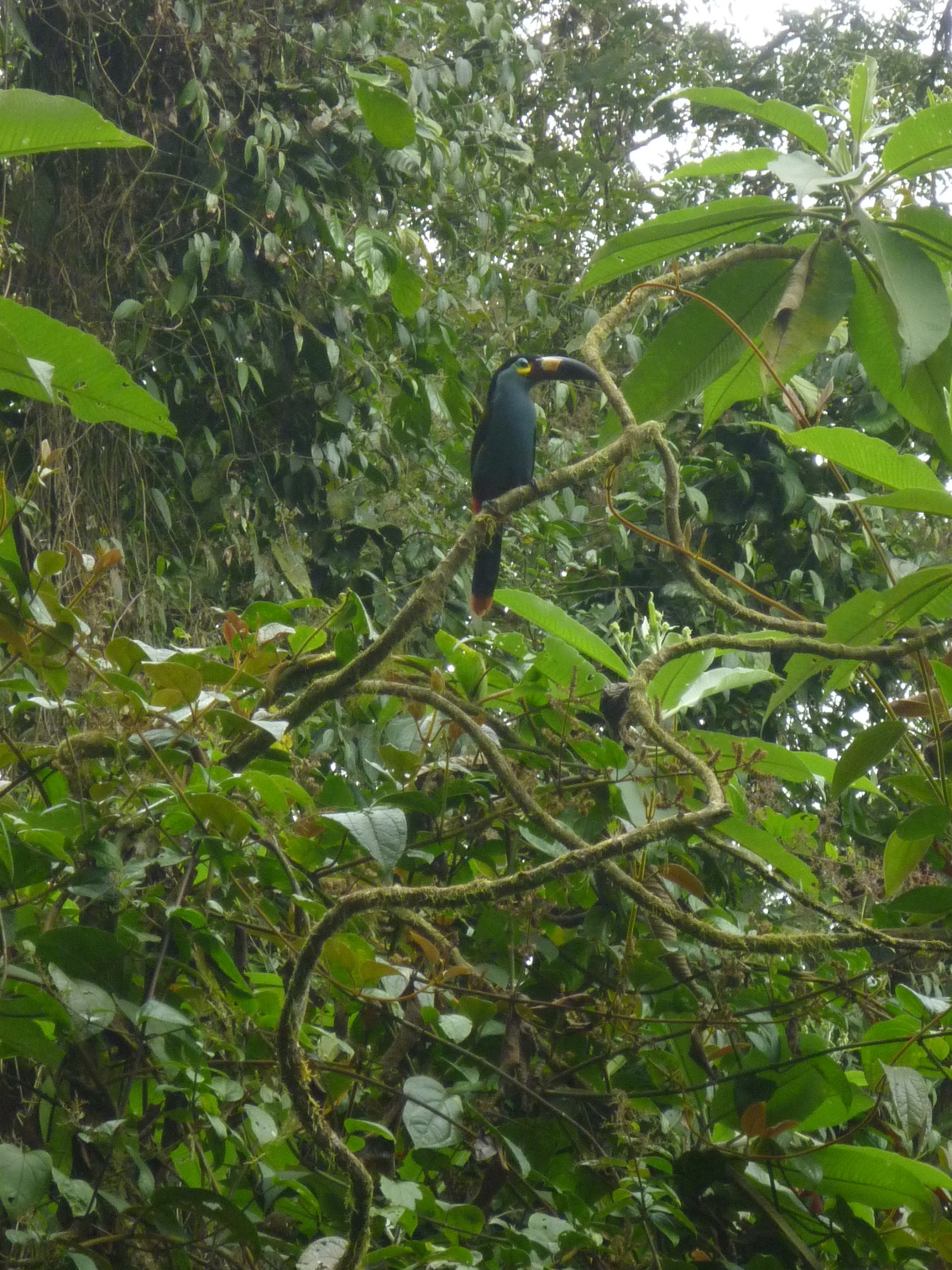 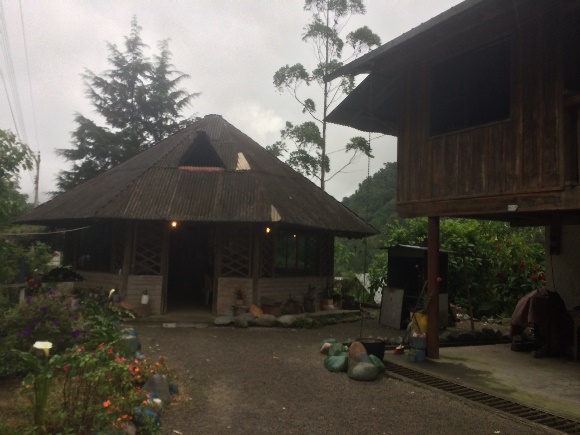 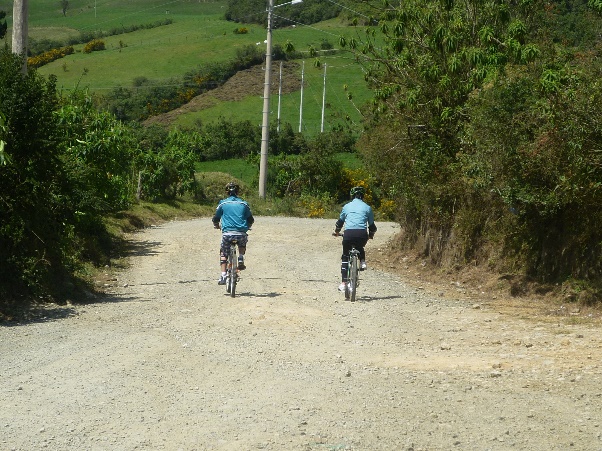 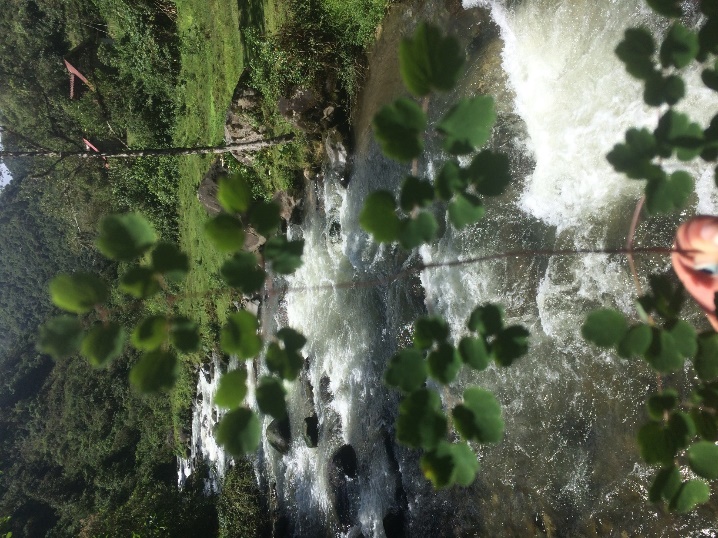 ESTABLECIMIENTOS PRESTADORES DE SERVICIOS
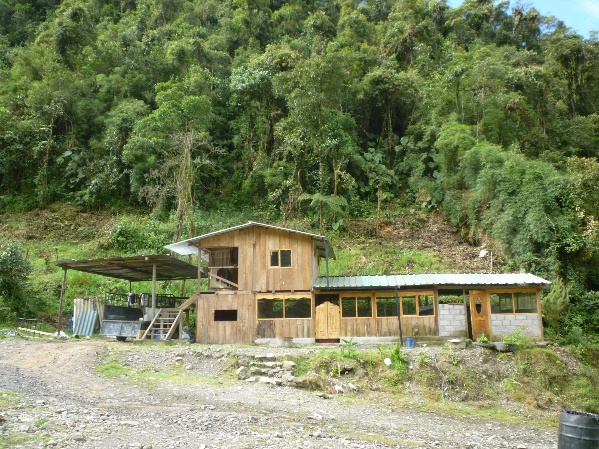 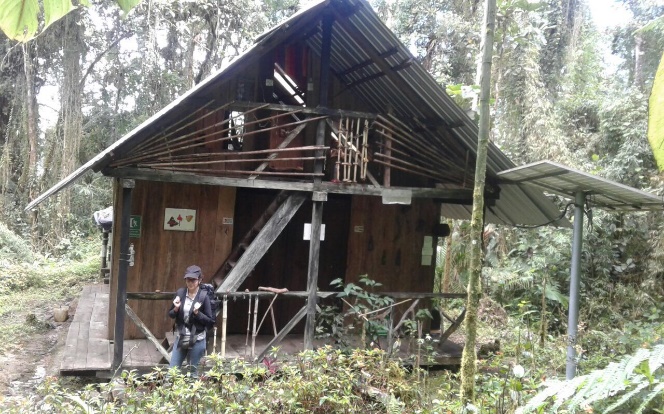 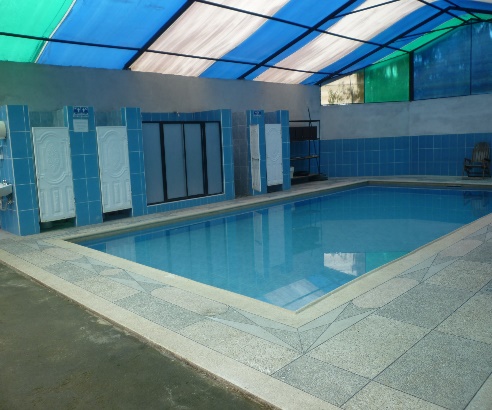 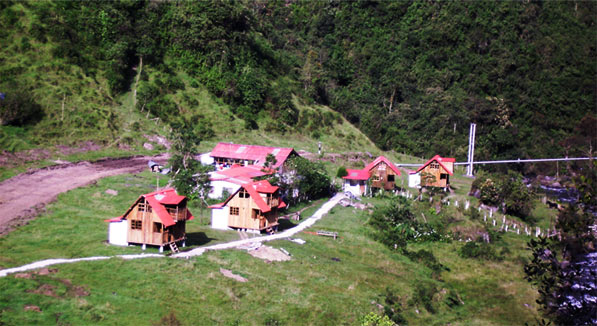 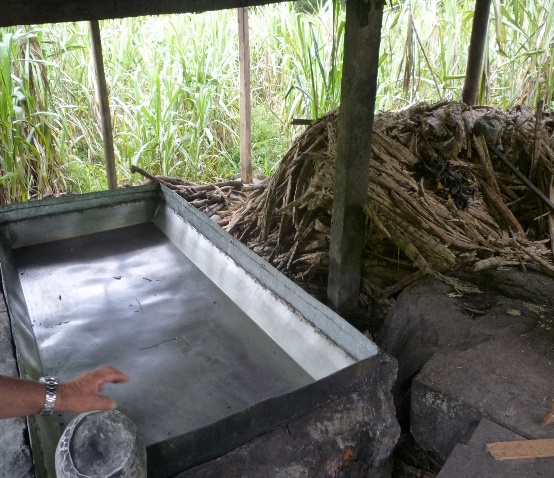 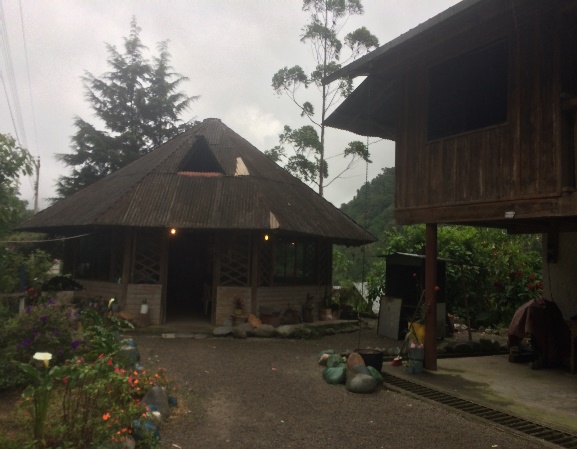 PERFIL DEL TURISTA POTENCIAL
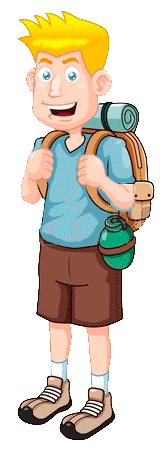 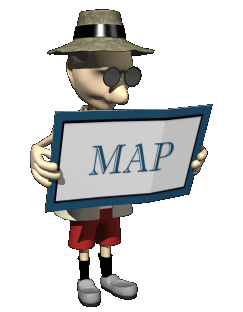 INVENTARIO DE RECURSOS TURÍSTICOS
DISCUSIÓN
Servicios Turísticos deficientes
Deterioro de casas representativas del sector y culuncos.
Poca demanda turística
Pocos prestadores de servicios
Pérdida de bosques primarios y secundarios
ESCASA ACTIVIDAD TURÍSTICA EN CHIRIBOGA
Poco interés de la población en actividades turísticas
Actividades agrícolas, ganaderas y madereras
Falta de capacitación en servicios turísticos
Poca difusión de los servicios y atractivos turísticos del recorrido
Negligencia de cuidado de bienes culturales.
Desarrollar la actividad turística de manera sustentable en todos los atractivos que forman parte del sector San Juan-Chiriboga
Mayor ingreso económico para la localidad.
Mayor conservación de la flora y fauna.
Ofrecer servicios turísticos de mayor calidad.
Mayor afluencia turística.
Mayor involucramiento de los pobladores
Menor contaminación de las zonas de influencia.
Conservación de los bienes culturales.
La población adquiere conocimiento para el manejo sustentable.
Mayor promoción del atractivo
Mayor demanda
Manejo moderado de los recursos.
Mejora de la oferta turística en la Eco Ruta Ñawpa Ñan Chiriboga
Declaración como Área de Conservación y Uso Sustentable
Programa de capacitaciones en turismo y conservación ambiental.
Declaración de patrimonio cultural de la ciudad a las viviendas y culuncos
Difusión de la Eco Ruta Ñawpa Ñan Chiriboga
Diseño de la Eco Ruta Ñawpa Ñan Chiriboga
Publicidad en redes
Implementación de Señalética
Promoción
Talleres, reuniones.
Restauración de las viviendas
Control de las actividades agrícolas y ganaderas
Implementación de métodos sustentables para la producción.
Aplicación de conocimiento.
Difundir la existencia de Patrimonio
Trípticos informativos
Regulación de tala de arboles y uso de suelo.
PROPUESTA
DECLARACIÓN DE LLOA COMO ÁREA DE CONSERVACIÓN Y USO SUSTENTABLE
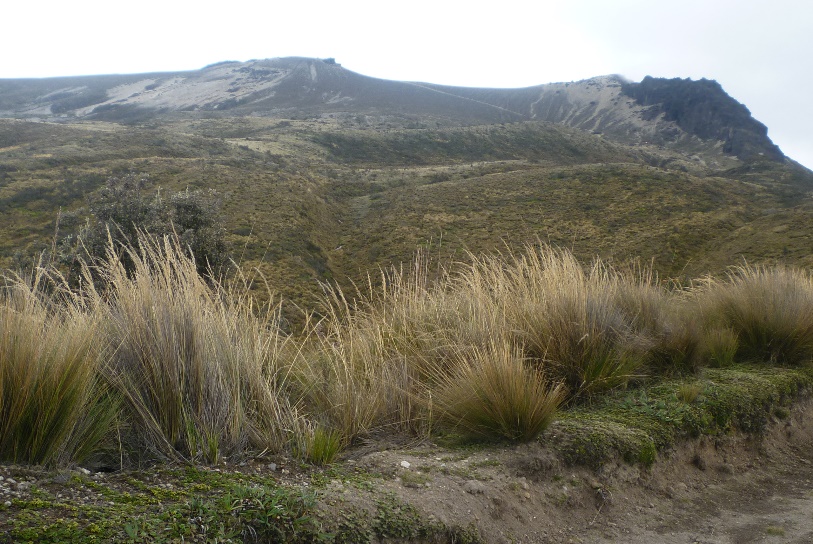 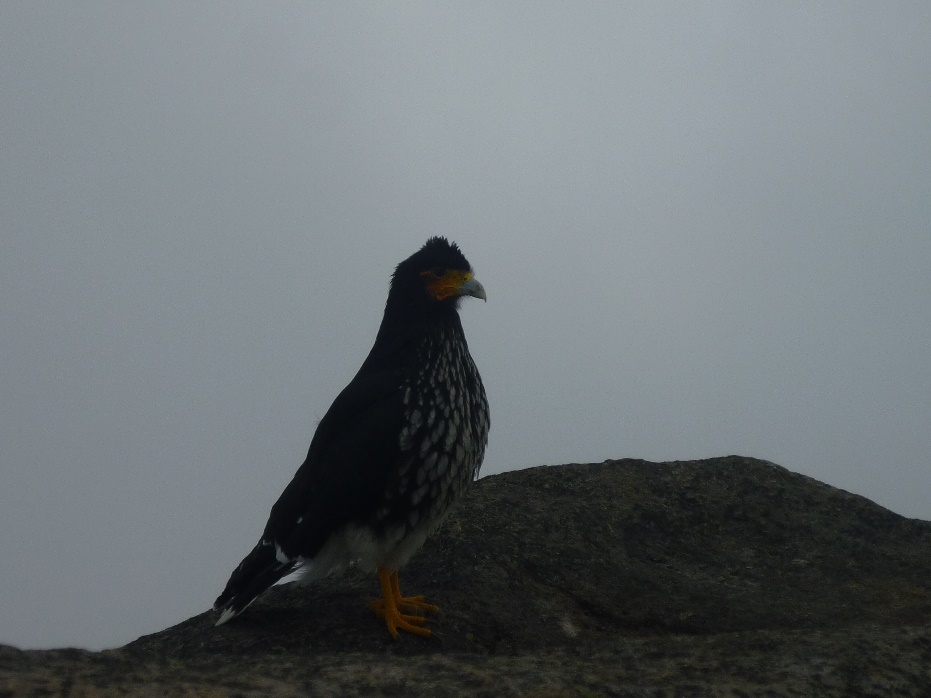 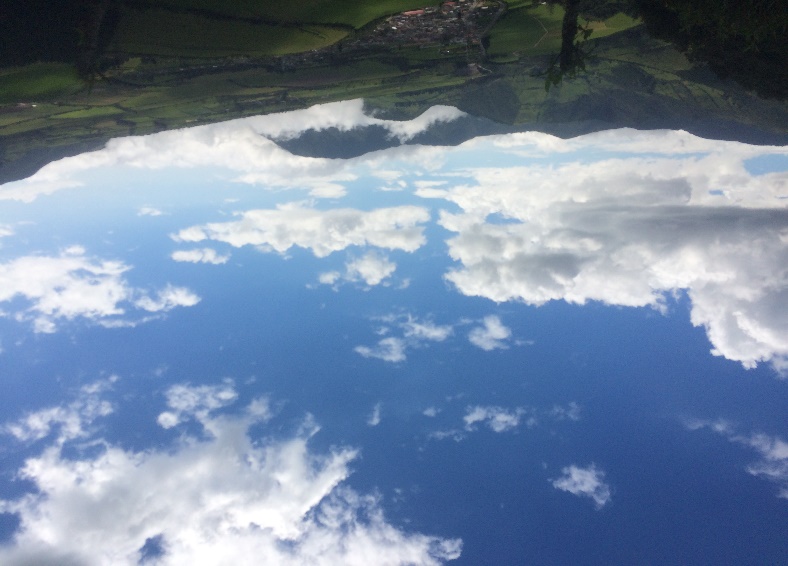 PROGRAMA DE CAPACITACIÓN TURÍSTICA
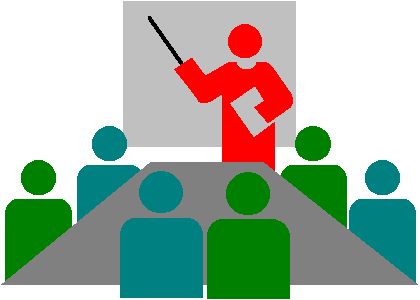 OTEC IL (2012)
DECLARACIÓN PATRIMONIAL A BIENES CULTURALES DE SAN JUAN, CHIRIBOGA Y CAMINO DE LOS YUMBOS
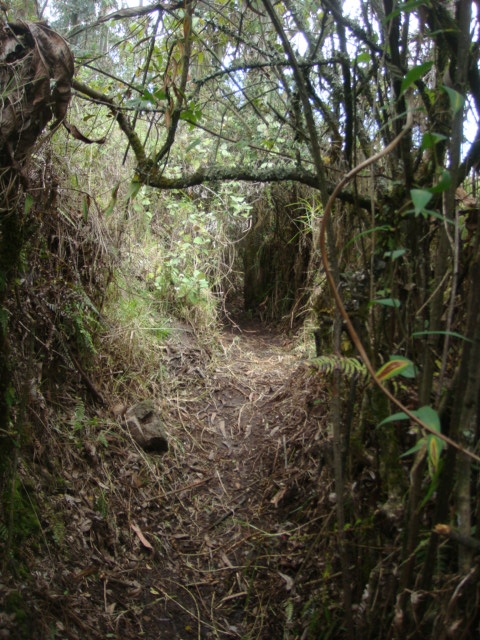 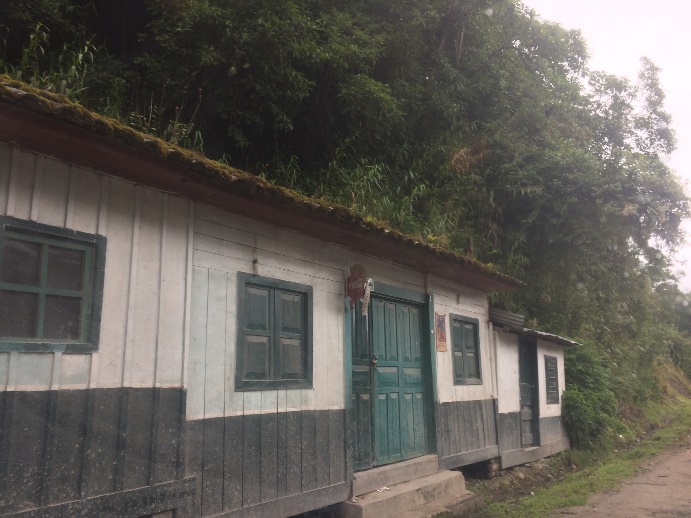 Vásconez (2011)
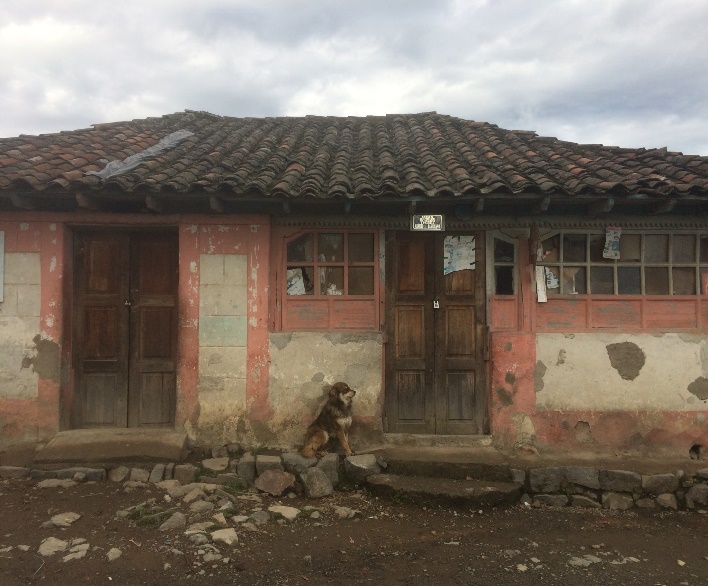 DISEÑO DE LA ECO-RUTA ÑAWPA ÑAN CHIRIBOGA
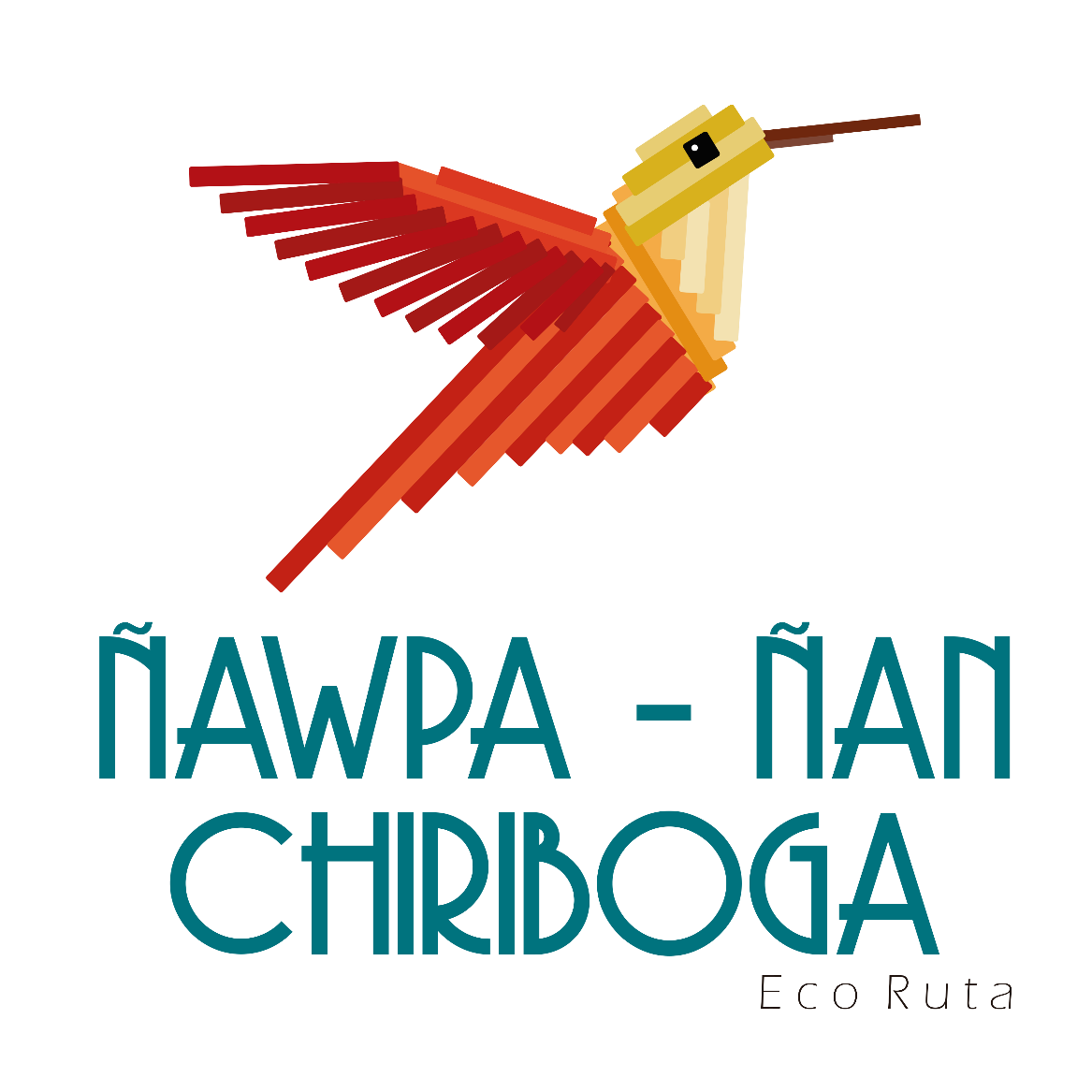 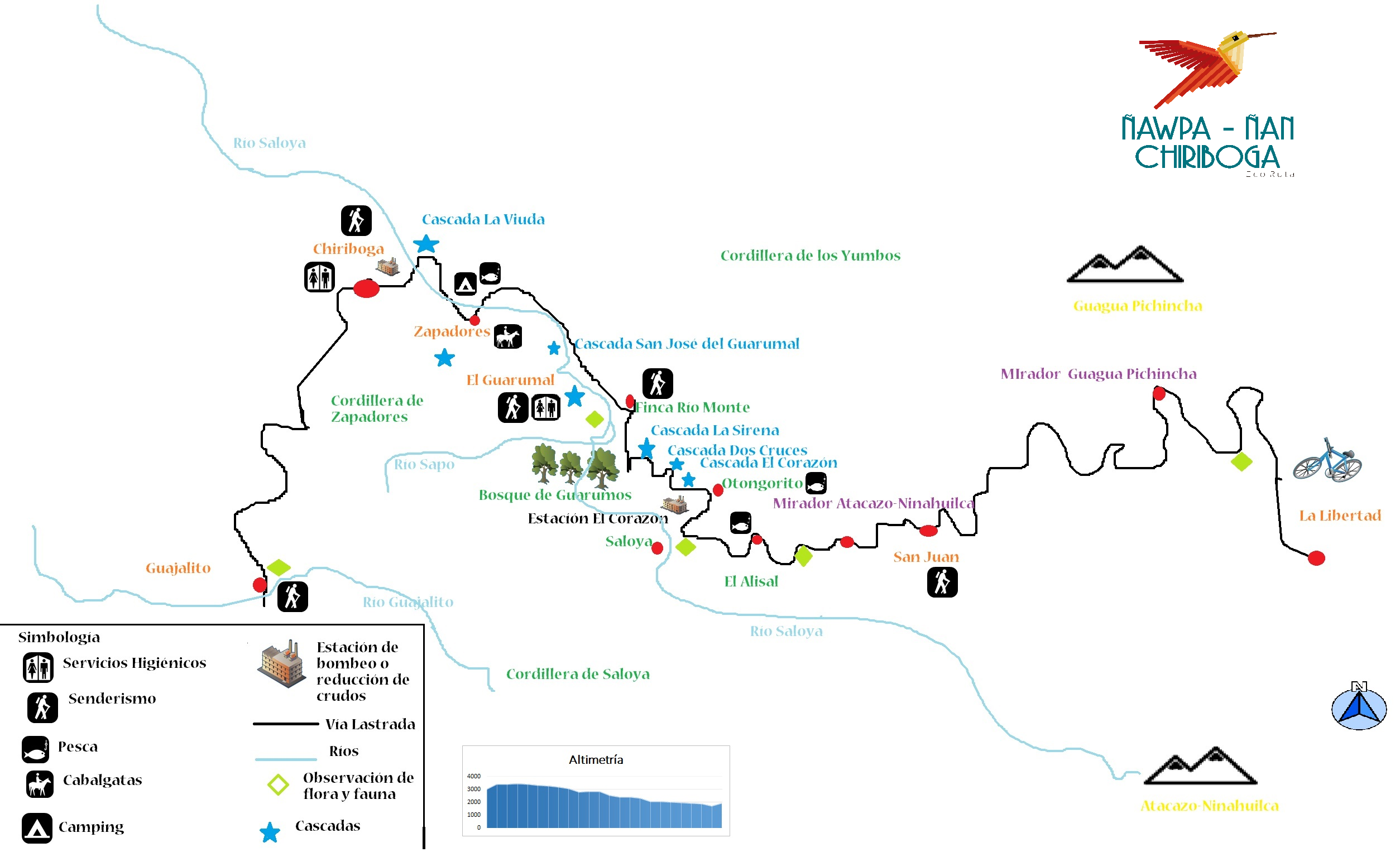 CHILLOGALLO
PUNTOS REFERENCIALES PARA SEÑALETICA
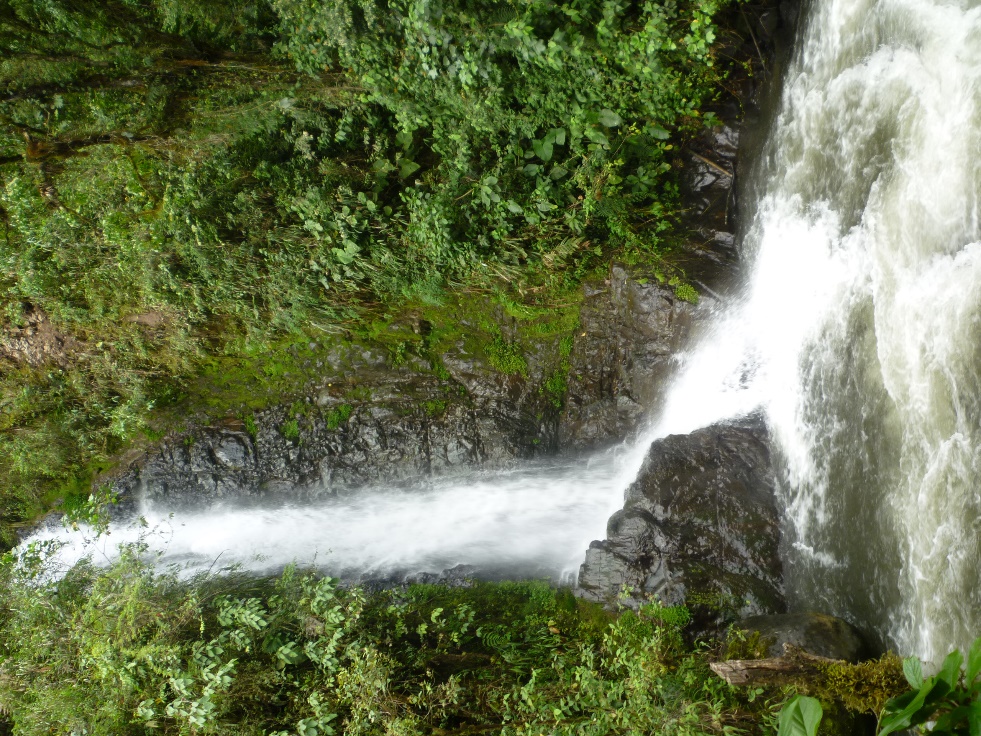 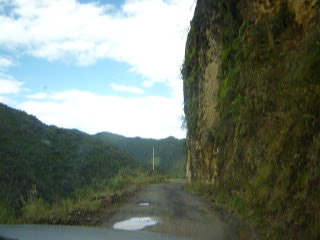 ACTIVIDADES ECO-RUTA ÑAWPA ÑAN CHIRIBOGA
DIFUSIÓN DE LA ECO-RUTA ÑAWPA ÑAN CHIRIBOGA
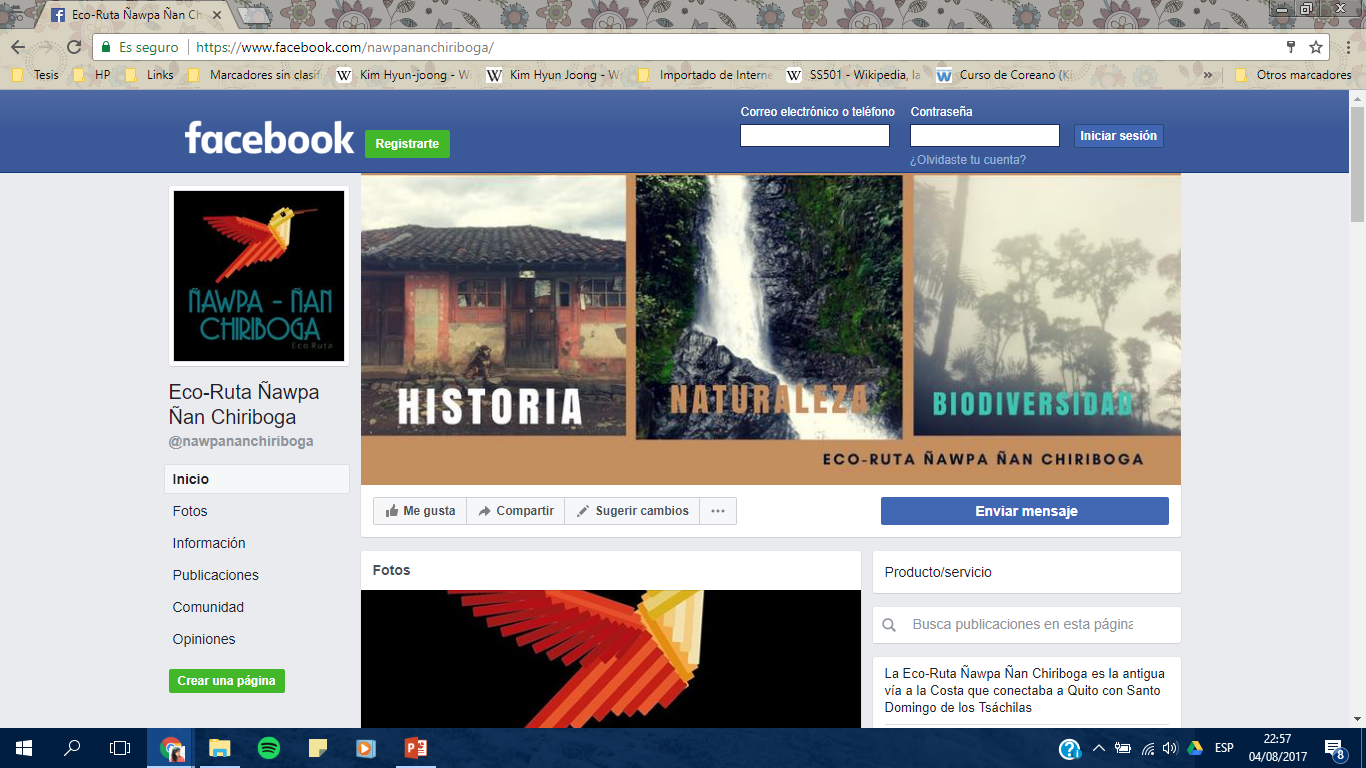 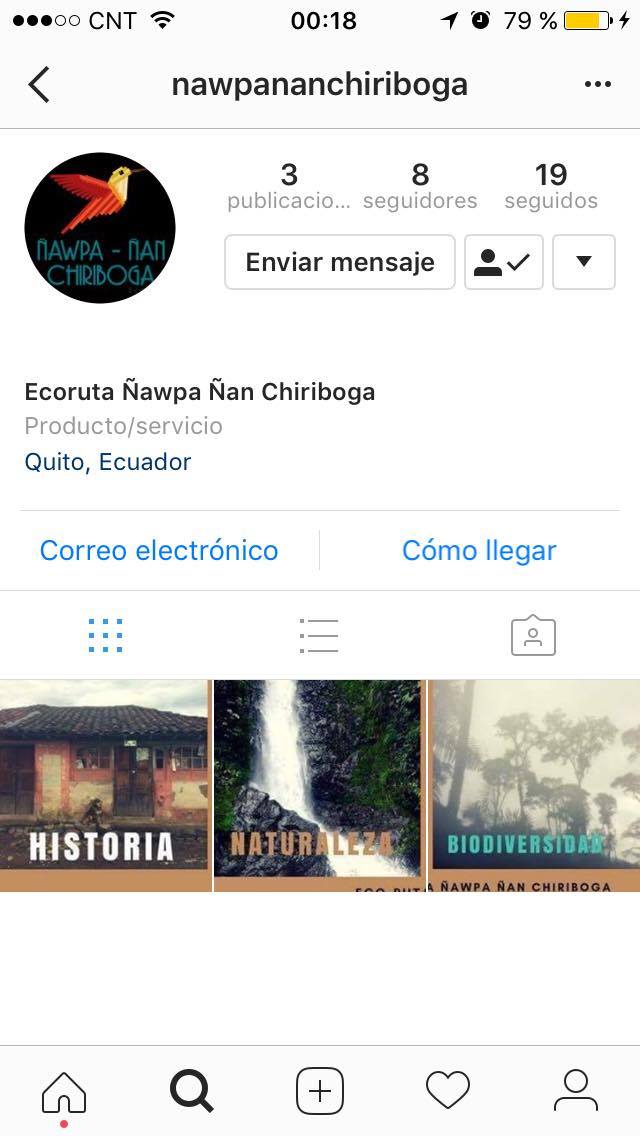 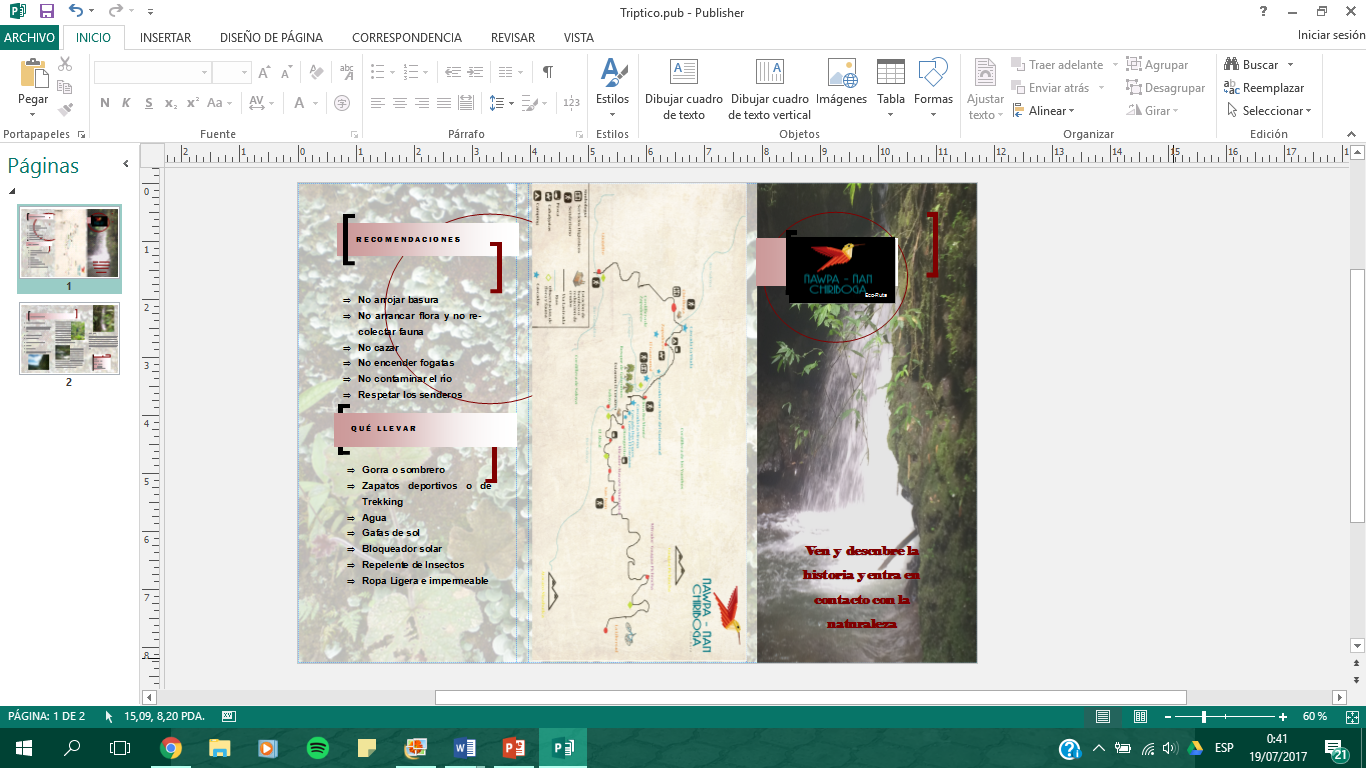 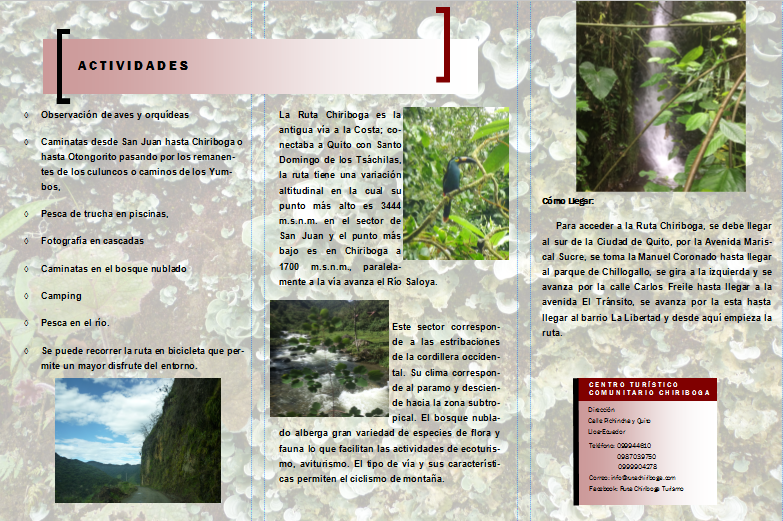 CONCLUSIONES
RECOMENDACIONES
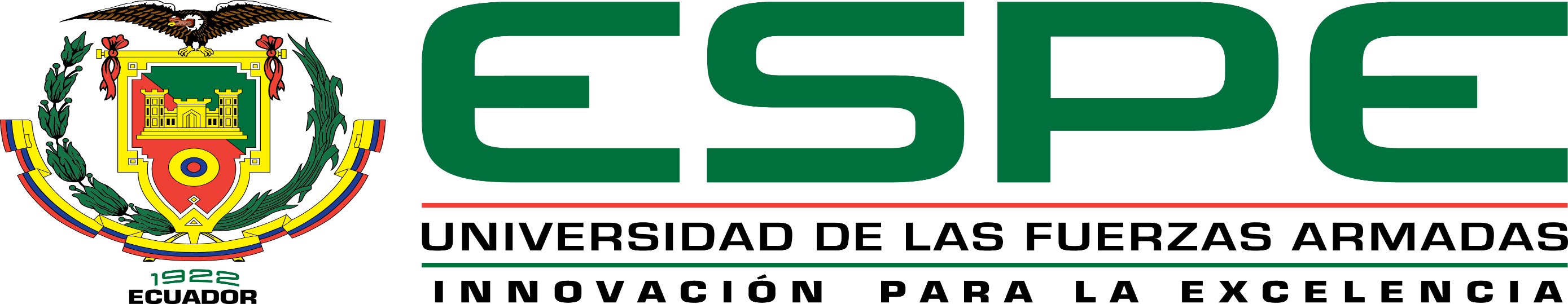 GRACIAS